cooperating with the facilitator while protecting client rights
YIMC Seminar,  Hong Kong, July 6, 2016
cooperating with the  facilitator while protecting client rights
Prepare Your Case

Know the facts and the law
Know your client’s needs and interests

Draft a mediation statement  with your client that flags potential 
Impasses
Options
Areas of agreement 

Know your BATNA
Know the other party’s BATNA

Know your bargaining zone – reservation price and non-financial interests
cooperating with the  facilitator while protecting client rights
Prepare Your Client

Manage client expectations through educating  about the process 

Explain differences with adversarial proceedings

Separate the people from the problem
Work with the other side, not against
Encourage empathy -  not incompatible with assertiveness
Fight for interests, not positions
Keep an open mind

Prepare your client to participate actively
Help your client to understand real interests and goals
cooperating with the  facilitator while protecting client rights
During the Mediation Session: What to do 

Represent your client zealously, not aggressively
Focus on interests, not positions or legal arguments
Listen attentively to the other party
Remain flexible and open to different options
Reality test 

Don’t lose sight of your ethical duties

Be open to continuing contact with the  mediator if there is no settlement
cooperating with the  facilitator while protecting client rights
During the Mediation Session: What to avoid 

Acting aggressively
Posturing, excessive puffery
Making insulting offers 
Using the mediation as a litigation tool

Wanting to “WIN” at all costs
Trying to settle at all costs
cooperating with the  facilitator while protecting client rights
Don’t throw out the baby with the bath water!
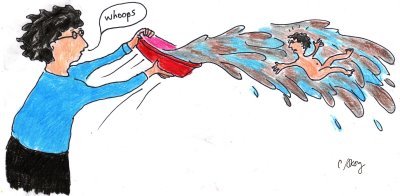 cooperating with the  facilitator while protecting client rights
Thank you for your attention.